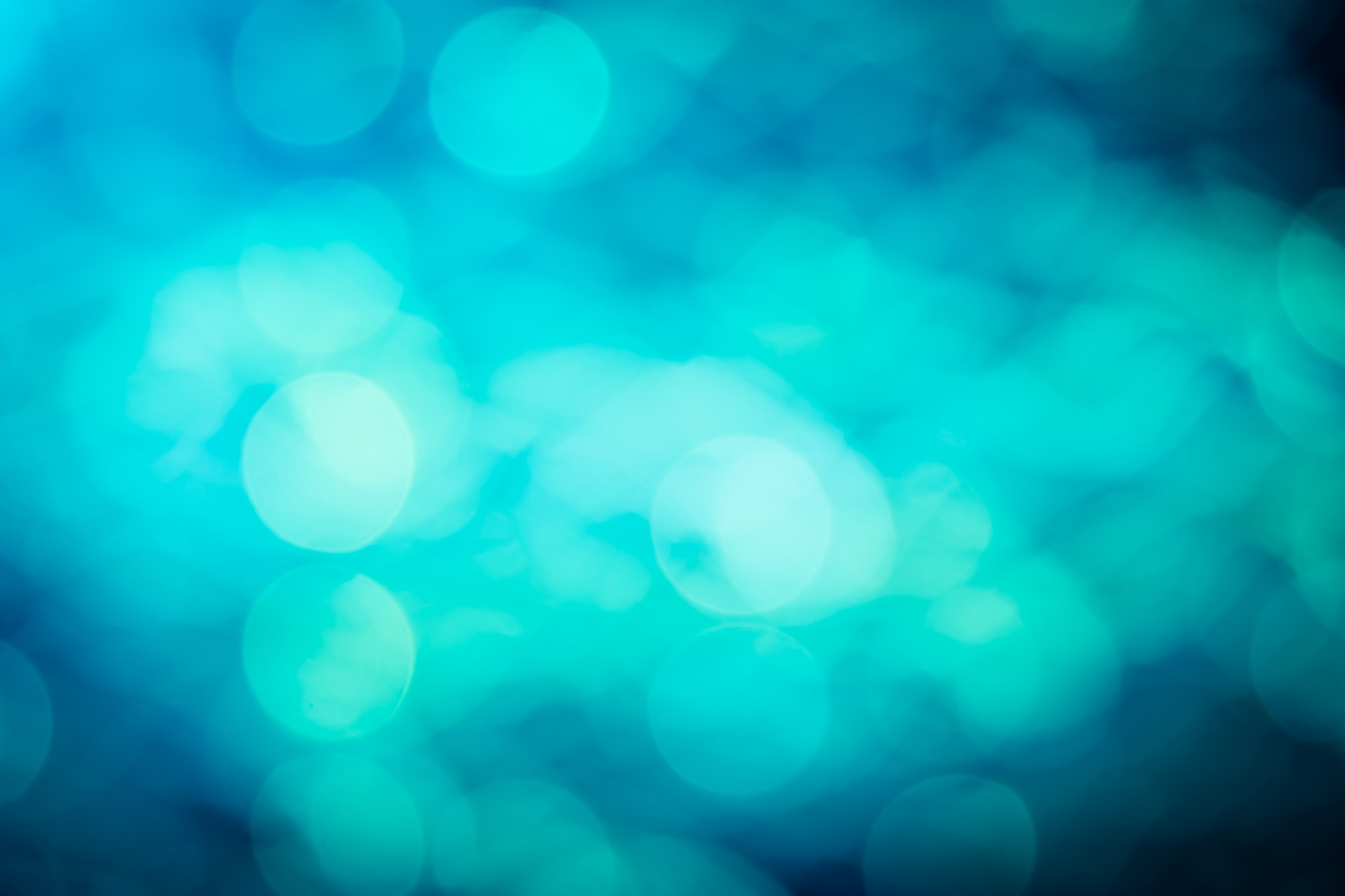 Things to
be Thankful
for Today
Cultivating 
Compassion
C
Understanding compassion:
What is compassion?
Chapter 5 - Part 2
Today’s Agenda
Things to be Thankful  for Today
Guided imagery practice
First psychology of compassion
Second psychology of compassion
6 skills of the second psychology of compassion
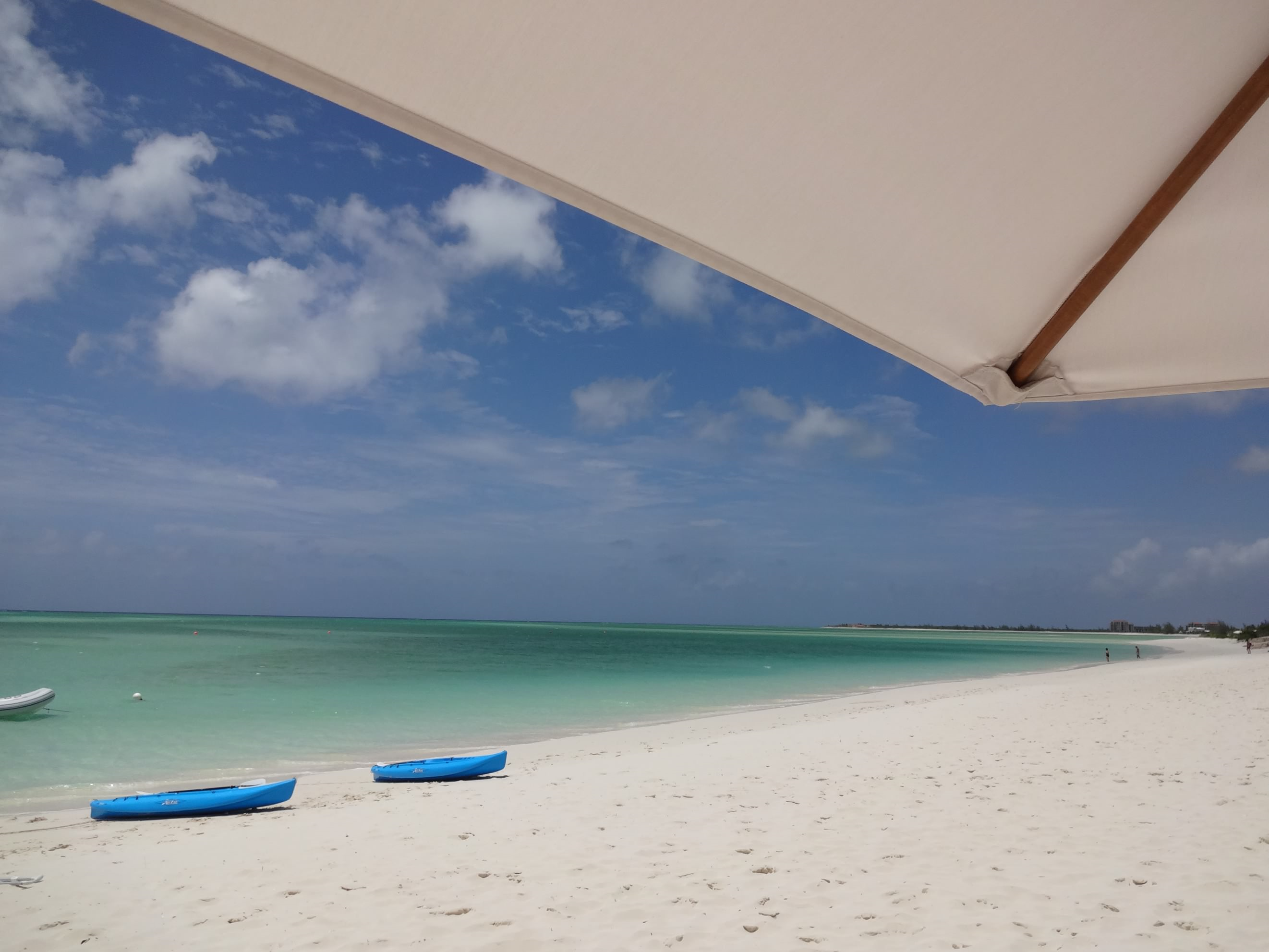 Guided Imagery
Compassion Defined
Compassion is a sensitivity to suffering of self and others,

with a commitment to alleviate and prevent it.
First Psychology of Compassion
Engagement with Distress
‘sensitivity to suffering of self and others’
Paying attention to/noticing suffering
Turning towards distress
Second Psychology of Compassion
Alleviation of Distress
‘a commitment to alleviate & prevent it’
A desire to acquire the skills, wisdom, and courage to do something to alleviate the suffering and/or prevent it
The Compassion Circles
Imagery
Compassion
Reasoning
Attention
Sensitivity
Sympathy
Care for Wellbeing
Distress Tolerance
Non-judgement
Empathy
Feeling
Behavior
Sensory
Skills Training
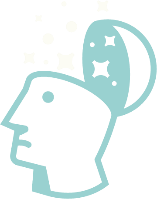 Compassionate Attention

Compassionate Imagery

Compassionate Reasoning/Thinking

Compassionate Behavior

Compassionate Sensory Focusing

Compassionate Feelings
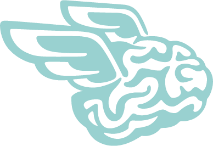 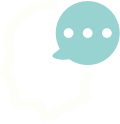 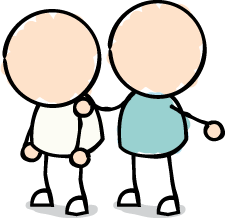 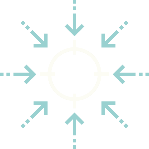 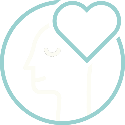 Compassionate Attention
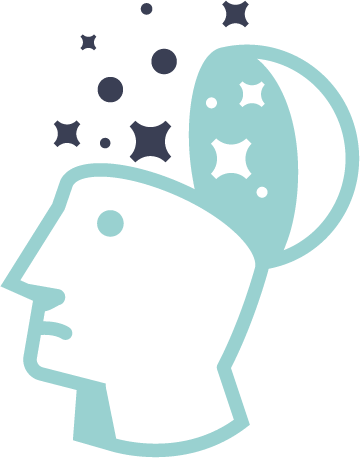 Learn to focus on things that are helpful, useful

Mindfulness
Paying attention, in the present moment, without judgment
Compassionate Imagery
Use our new brain competency to imagine

What we imagine can  produce similar physiological responses in our body to ‘real’ experiences
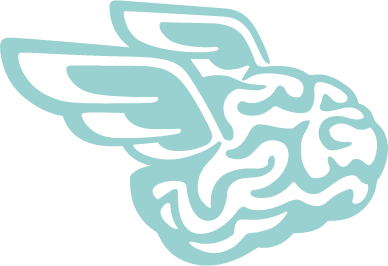 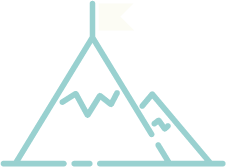 [Speaker Notes: Instructor Notes:

Resources for compassionate imagery: 

https://www.cci.health.wa.gov.au/~/media/CCI/Consumer%20Modules/Building%20Self-Compassion/Building%20Self-Compassion%20-%2004%20-%20Compassionate%20Imagery.pdf

https://www.getselfhelp.co.uk/docs/Compassionate%20Imagery.pdf]
Compassionate Reasoning/Thinking
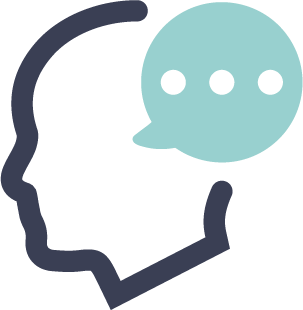 Training our minds to deliberately engage in more helpful, caring, compassionate ways of thinking about ourselves, other people, situations
Reducing worry, rumination, self-criticism
Reframing as “opportunity”
Compassionate Behavior
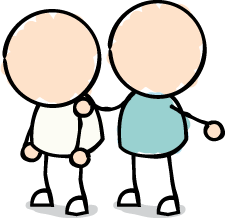 Submissive vs. Genuine

Short term vs. Long term
Compassionate Sensory Focusing
Stimulating our senses
Yoga, mindfulness & meditation practices 
Stimulate affiliative positive emotion & conditions for compassion
Regulating our distress by stimulating our soothing system
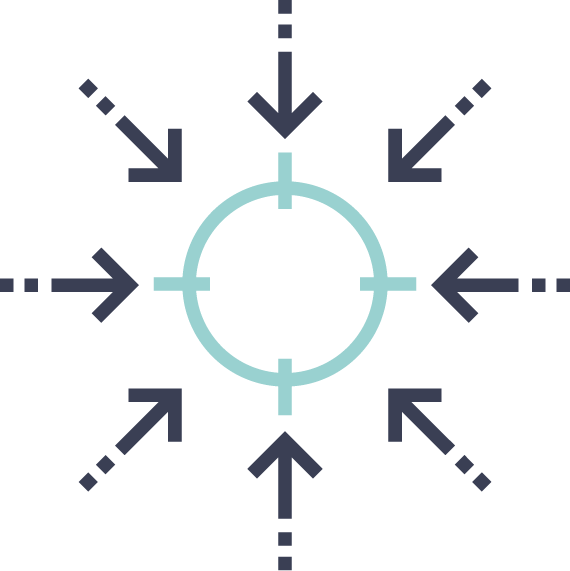 Compassionate Feeling
Practicing and developing our positive emotions
Stimulate drive & soothing systems
can impact our ability to tolerate and reduce distress
enhance well-being, help us flourish
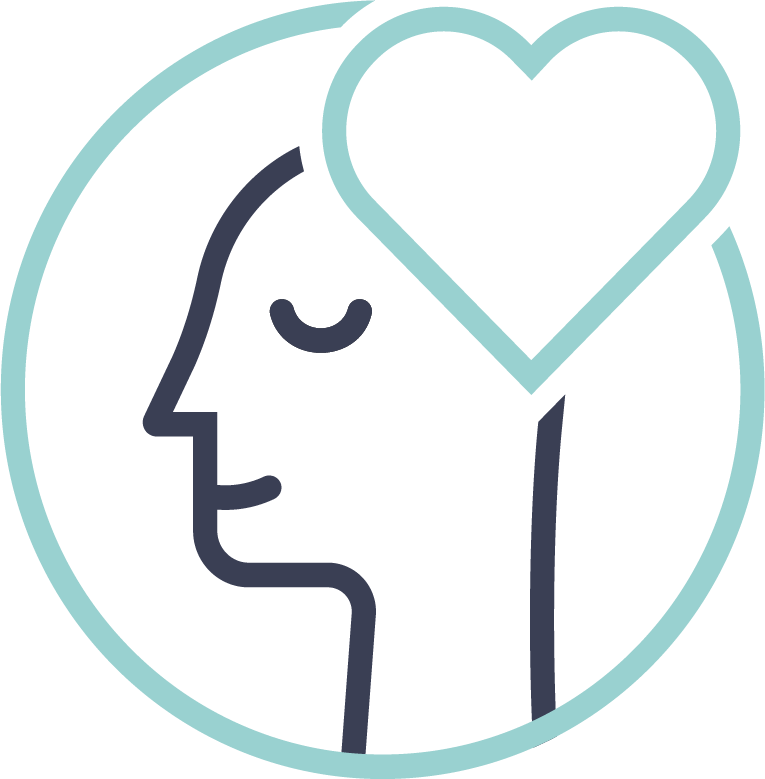 A child has nothing to eat
[Speaker Notes: https://youtu.be/tWXkX9axcWs (1:00)
Pub Fosterhjem: A child has nothing to eat at school]